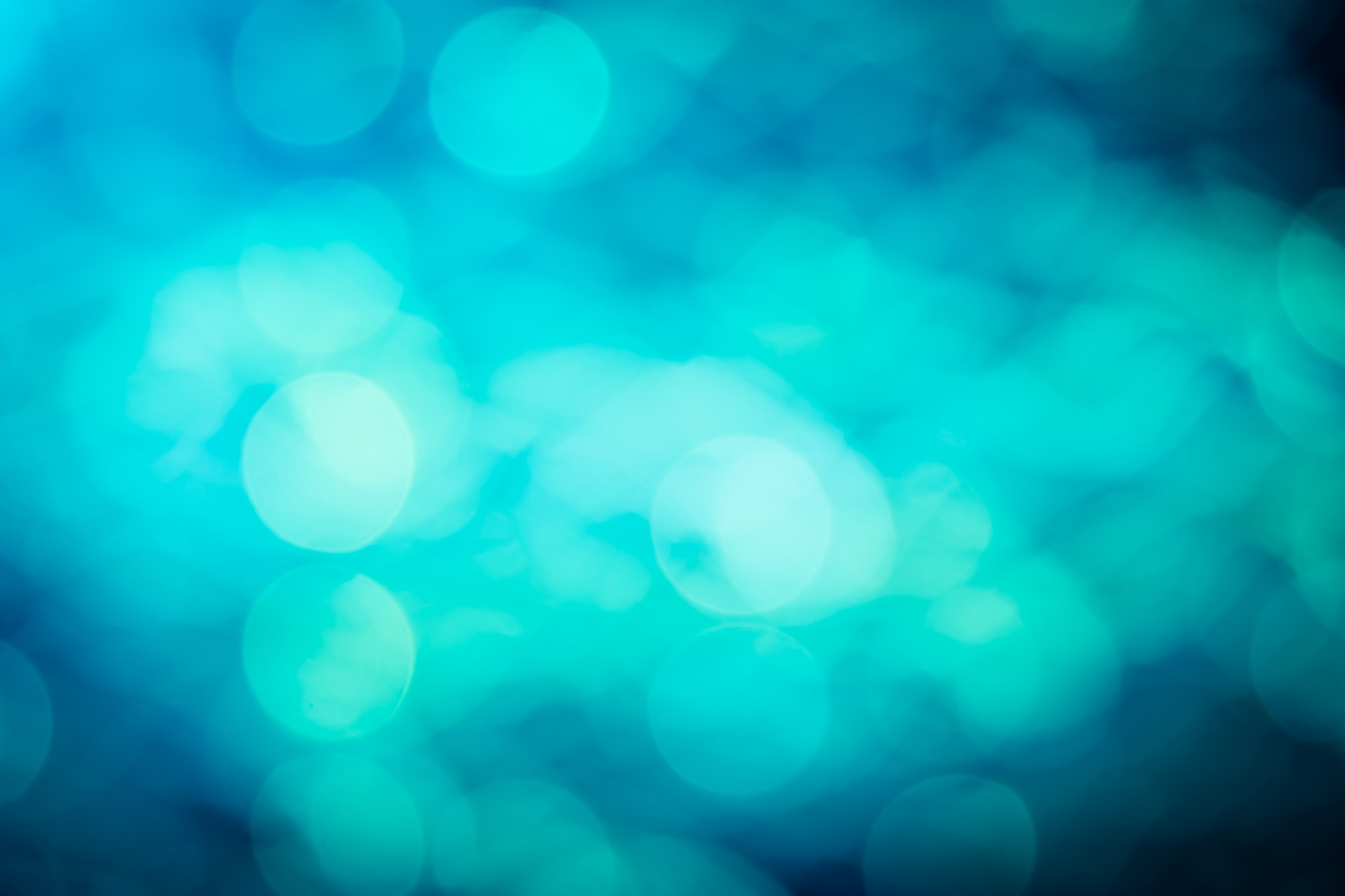 Things to
be Thankful
for Today
Cultivating 
Compassion
C
Building Capacity and Foundations for Compassion:
Attention and Mindfulness
Chapter 8
Today’s Agenda
Things to be Thankful  for Today
Breath awareness practice
Mindfulness
Attention
Mindfulness practices
Anchored
Unanchored
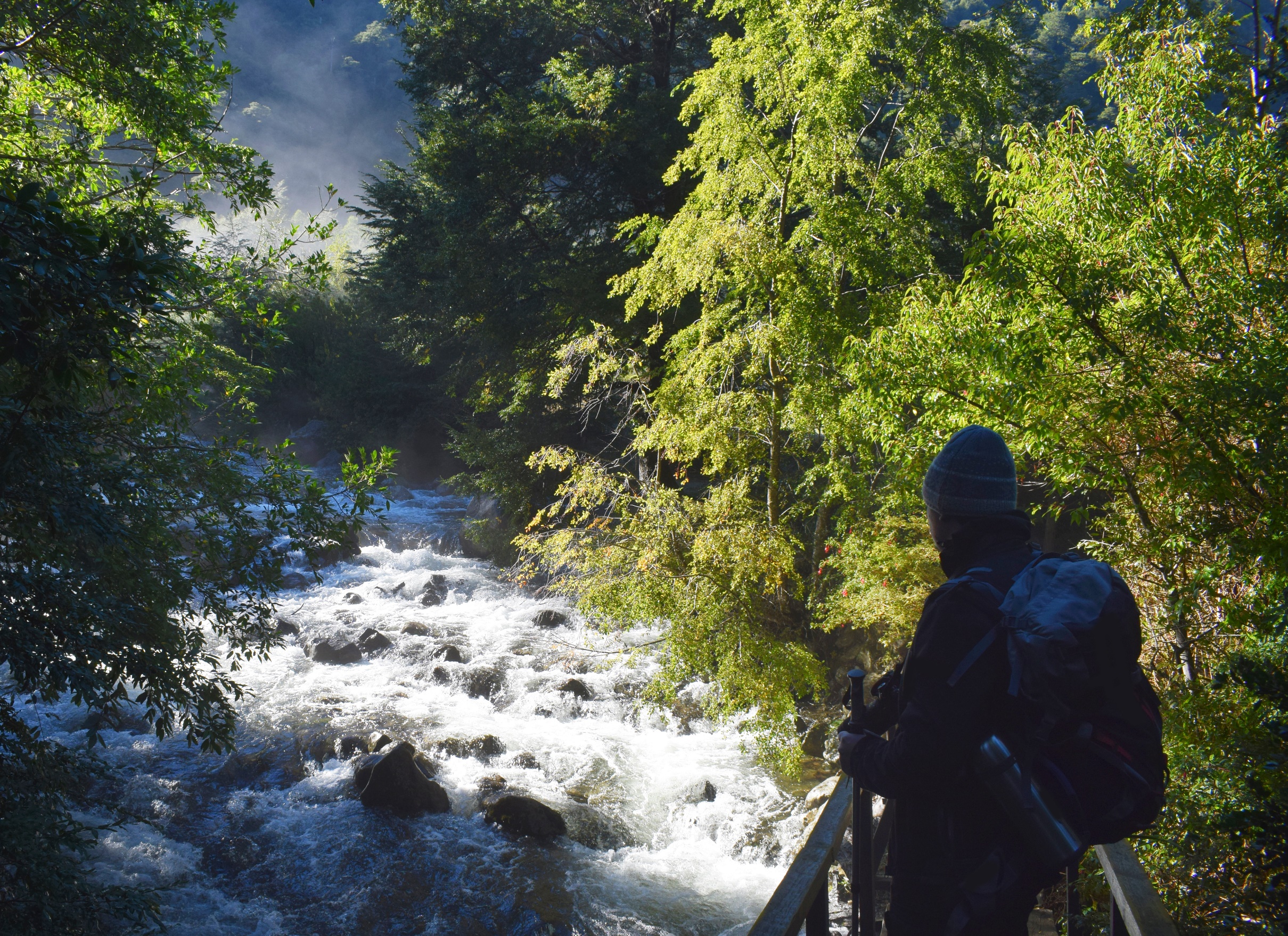 Allow your thoughts to flow
[Speaker Notes: Instructor Notes:
Discuss the idea of allowing thoughts to flow as we watch them from the bank of the river without trying to hold onto the thoughts]
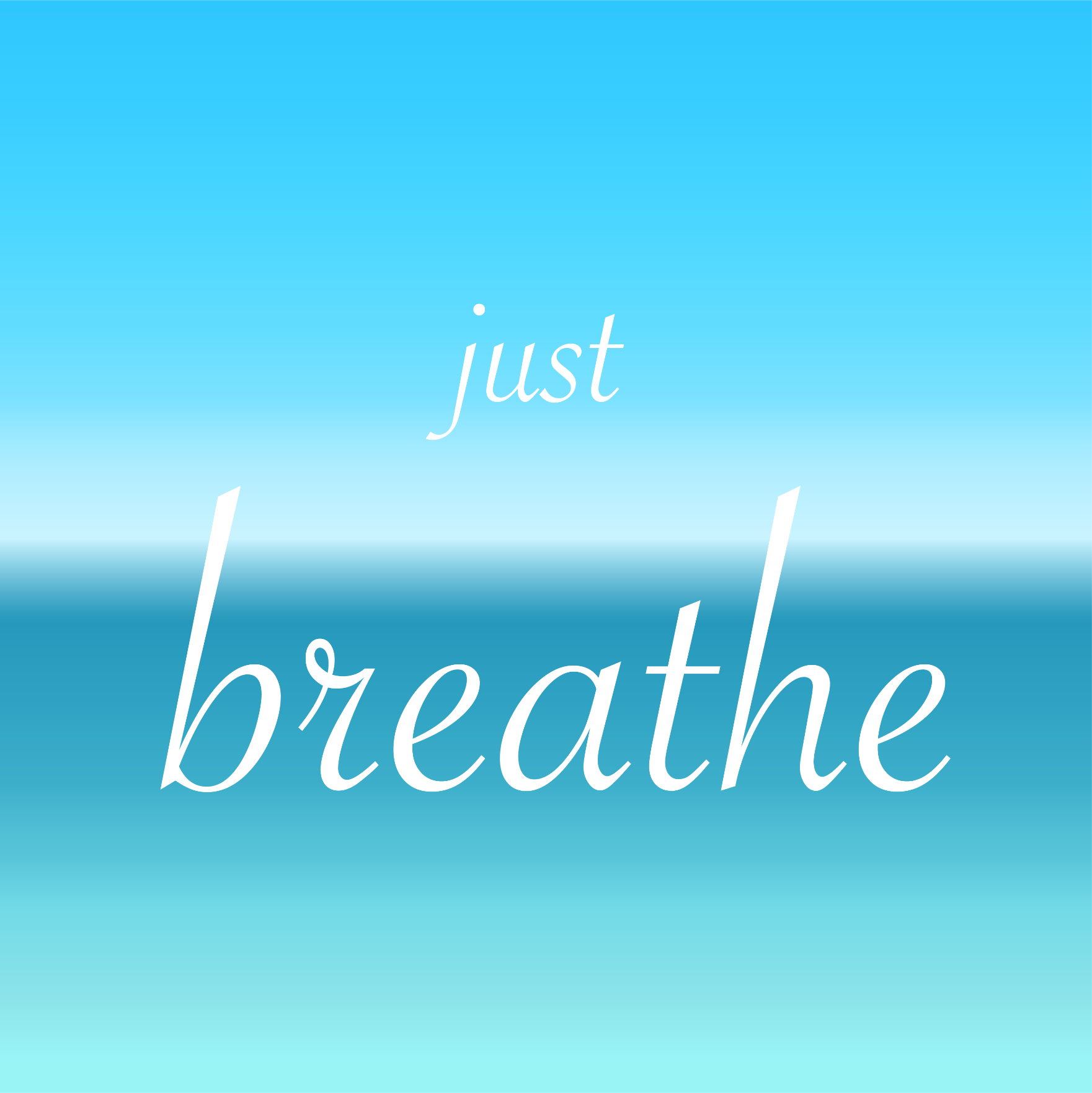 [Speaker Notes: Breath Awareness Meditation]
Why mindfulness is a superpower
[Speaker Notes: Instructor Notes:
Why mindfulness is a superpower: An animation (2:43) 
Happify
https://youtu.be/w6T02g5hnT4]
Mindfulness
Ability to pay attention, in the present moment, without judging 
Formal and informal practices

Mindfulness Meditations
Formal practices to help achieve mindfulness
Planting the seeds of mindfulness
[Speaker Notes: Instructor Notes:
Mind in a Jar - Planting Seeds of Mindfulness MOVIE! (1:13)
https://www.youtube.com/watch?v=QNmMH6tqiMc&feature=youtu.be]
Attention
A mental ability that involves noticing

Nature of attention
Can be consciously directed; it is moveable
Spotlight analogy
It is often effortful & difficult to direct your attention
It is hard to hold attention in one place
Jumps around, getting caught in loops
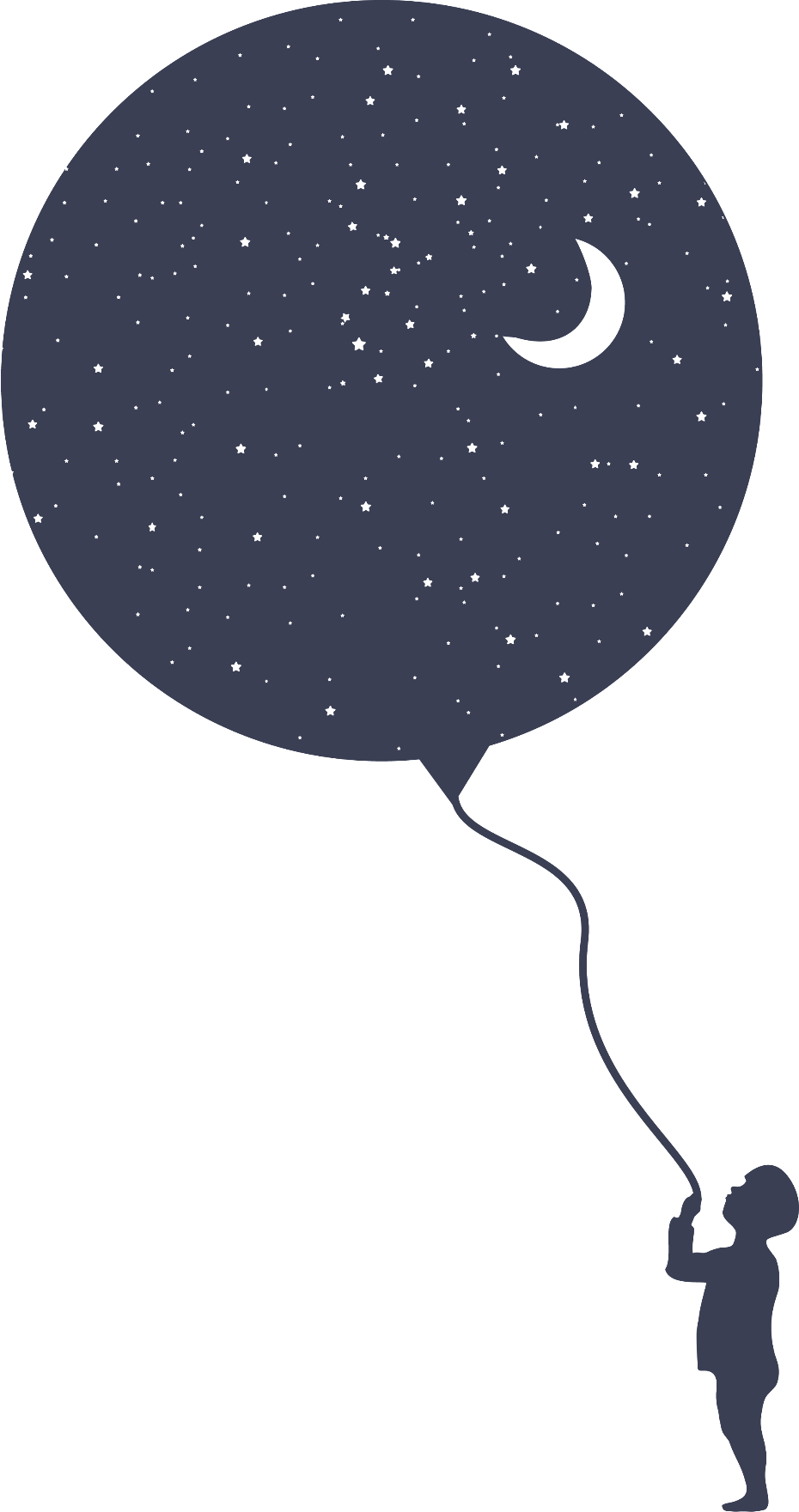 I’m              %present today, the rest of me is               .
The power of mindfulness: What you practice grows stronger
[Speaker Notes: Instructor Notes:
The power of mindfulness: What you practice grows stronger: Shauna Shapiro (13:45)
https://youtu.be/IeblJdB2-Vo]
Mindfulness – Anchored Practices
Mindful breathing/Breath awareness
breath
internal
Body scan
bodily sensation
internal
Mindfulness of sound
sound
external
Mindfulness – Unanchored Practices
Beyond the anchor – noticing the shifting landscape of our minds…

Mindful labeling
Labeling thoughts
Labeling feelings
Mindful Labeling
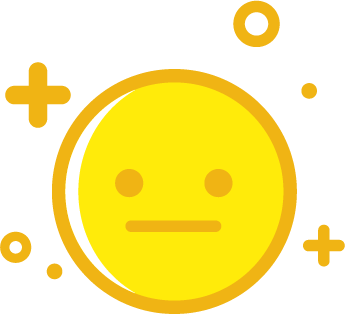 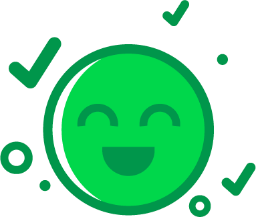 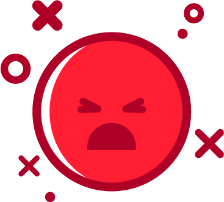 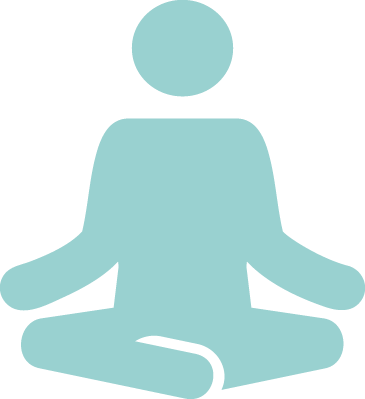 Mindfulness
Mindful Walking

Mindful Eating
[Speaker Notes: Instructor Notes:
These practices can be done formally or informally]
Mindful Eating
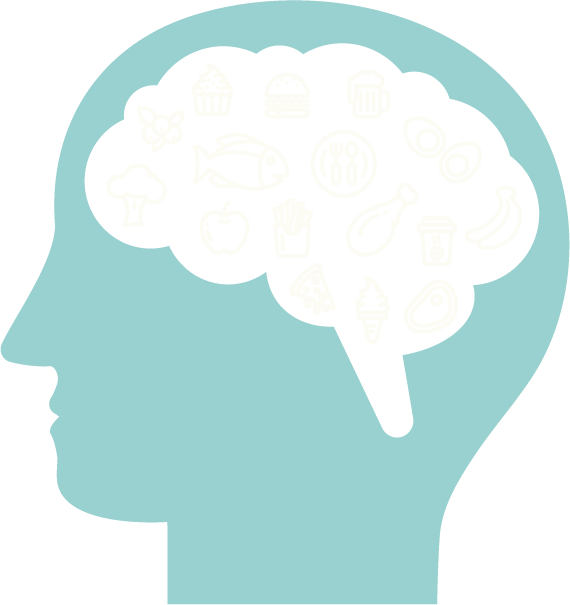 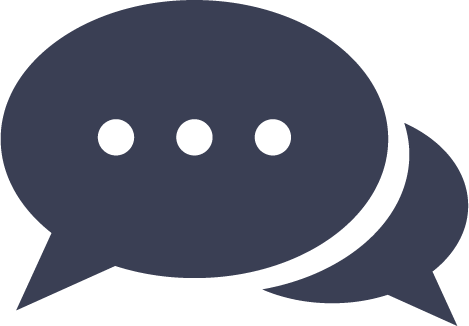 What is one daily activity that you could chose to do mindfully this week?
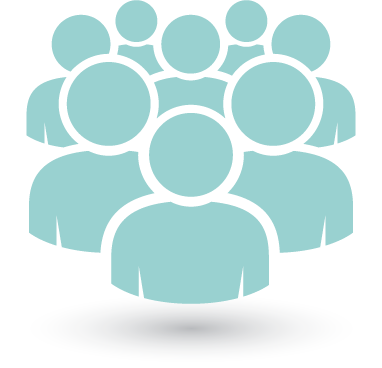 [Speaker Notes: Instructor Notes:
Full-Class Discussion

Examples: brushing your teeth, showering, mindfully eating the first and last bites of meals, driving

This would be an example of an informal mindfulness practice]